CPSC 314
TEXTURE MAPPING
UGRAD.CS.UBC.CA/~cs314
Glen Berseth (Based of Mikhail Bessmeltsev and Dinesh Pai)
PROBLEMS ON ILLUMINATION
(whiteboard)
CODING A3 & THEORY A3
Out tonight
Coding A3 (due Nov, 6th):
Lighting & Shading
A  bit of texturing
Theory A3 (due Oct, 30th, in class):
Clipping
Rasterization
Lighting & Shading
SOME HINTS ON  THEORY A3
SHAPES - CURVES/SURFACES
Mathematical representations:
Explicit functions

Parametric functions

Implicit functions
SHAPES: EXPLICIT FUNCTIONS
y  sin (x)
Curves:
y is a function of x:
Only works in 2D
Surfaces:
z is a function of x and y:
Cannot define arbitrary shapes in 3D
z  sin( x)  cos( y)
SHAPES: PARAMETRIC FUNCTIONS
Curves:
2D: x and y are functions of a parameter value t
3D: x, y, and z are functions of a parameter value t
⎛ cos(t)⎞
⎜	⎟
C(t)  ⎜ sin(t) ⎟
⎜
⎟
t
⎝
⎠
SHAPES: PARAMETRIC FUNCTIONS
Surfaces:
Surface S is defined as a function of parameter values s, t
Names of parameters can be different to match intuition:
⎛ cos( ) cos( ) ⎞
⎜	⎟
S (,   ⎜ sin( ) cos( ) ⎟
⎜
⎟
sin( )
⎝
⎠
SHAPES: IMPLICIT
Surface (3D) or Curve (2D) defined by zero set (roots) of  function
E.g:
S(x, y, z) : x2	 y 2	 z 2	1  0
HOW TO INTERSECT ?
Two lines in 2D?
A   line and a plane?
A   line and a sphere?
(Whiteboard)
FACE-TO-FACE GRADING
No show = no grade!
If you don’t understand something in your own code, we’ll  deduct points
Your chance to make sure TA  marks everything you did
WHY IS TEXTURE IMPORTANT?
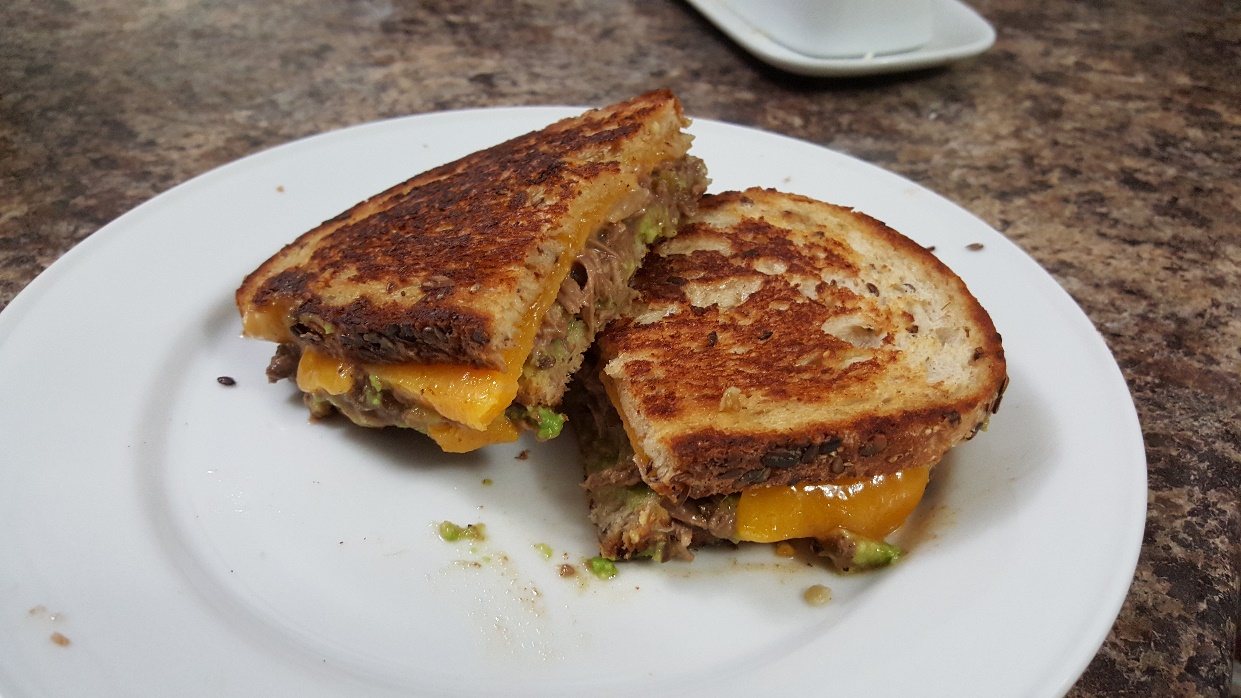 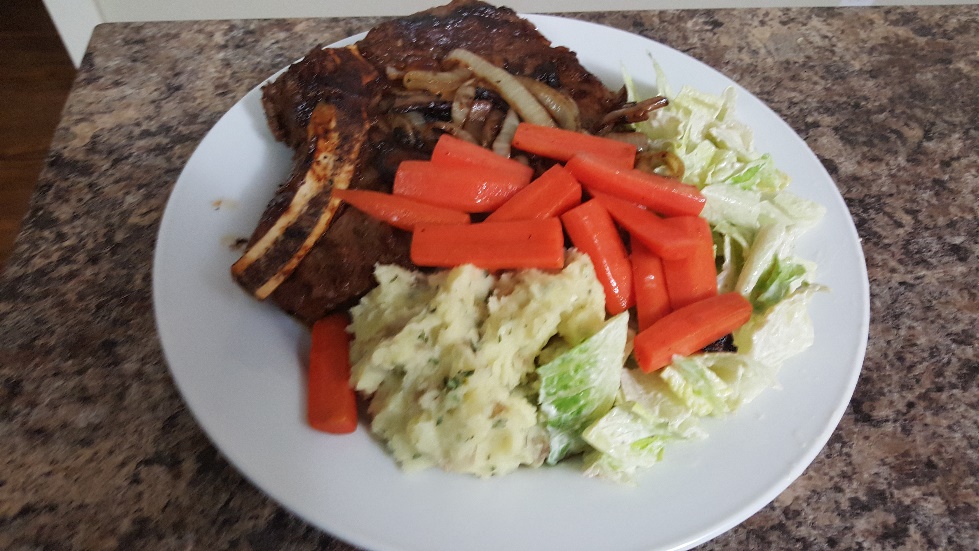 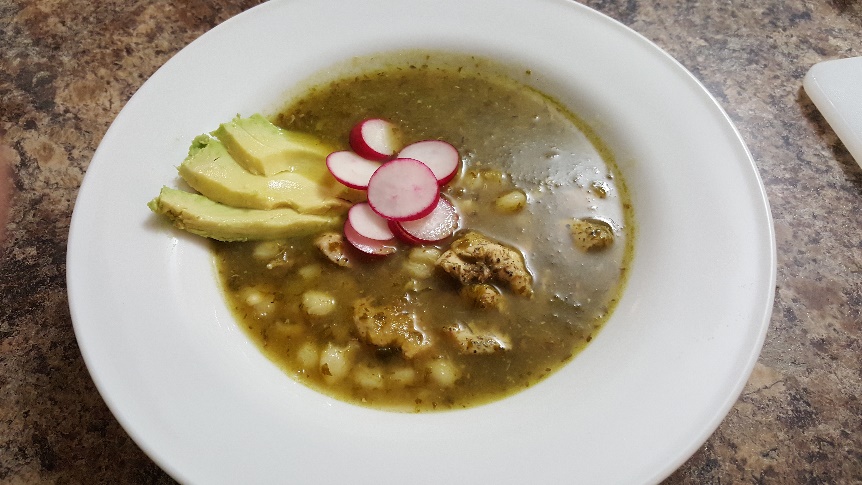 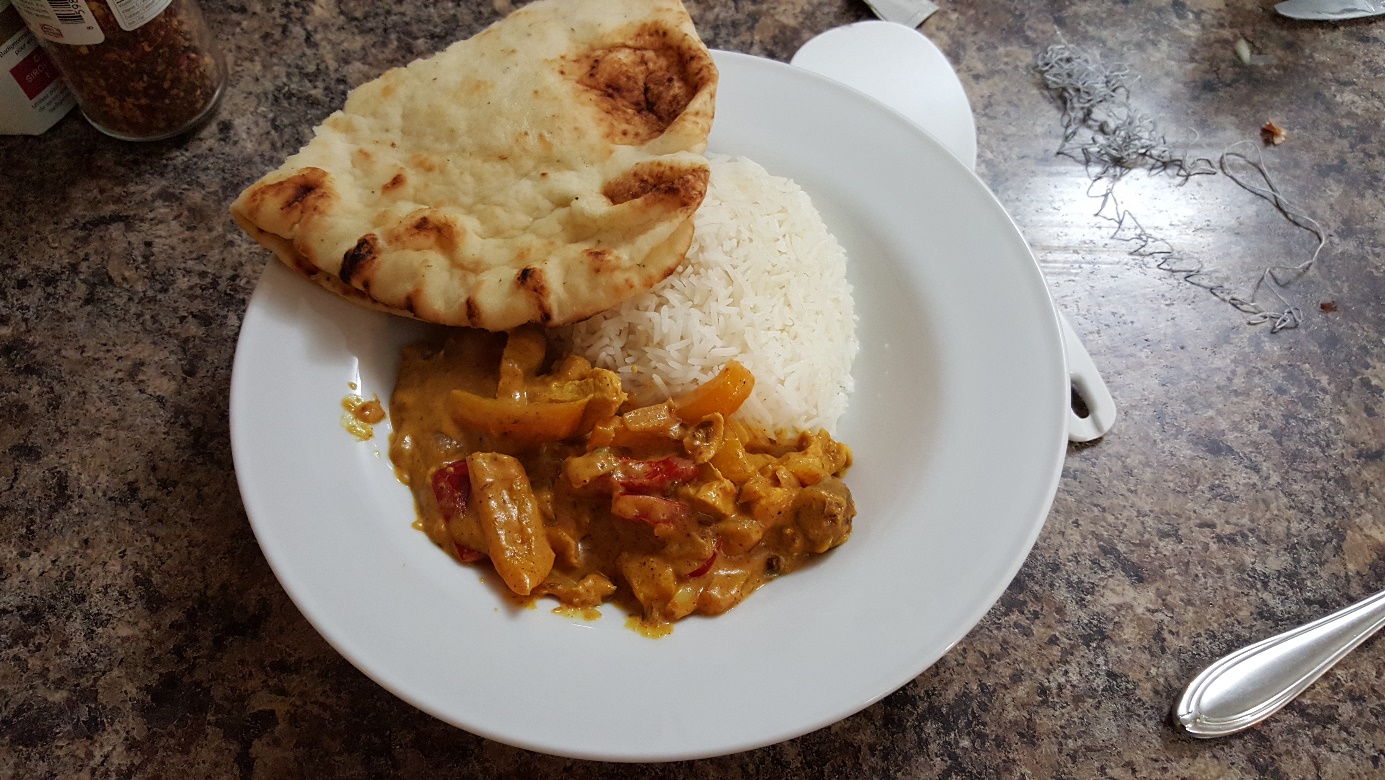 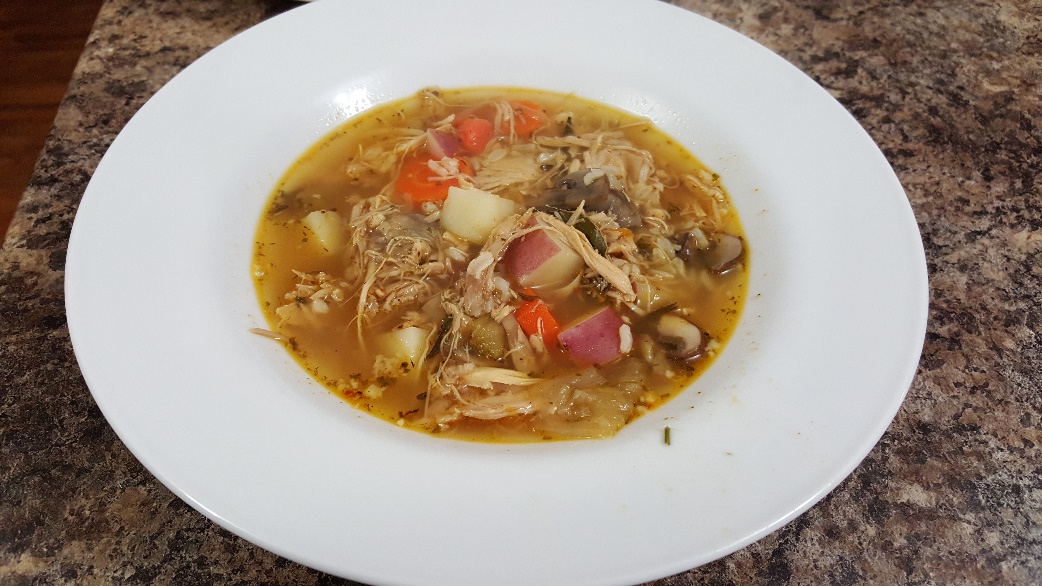 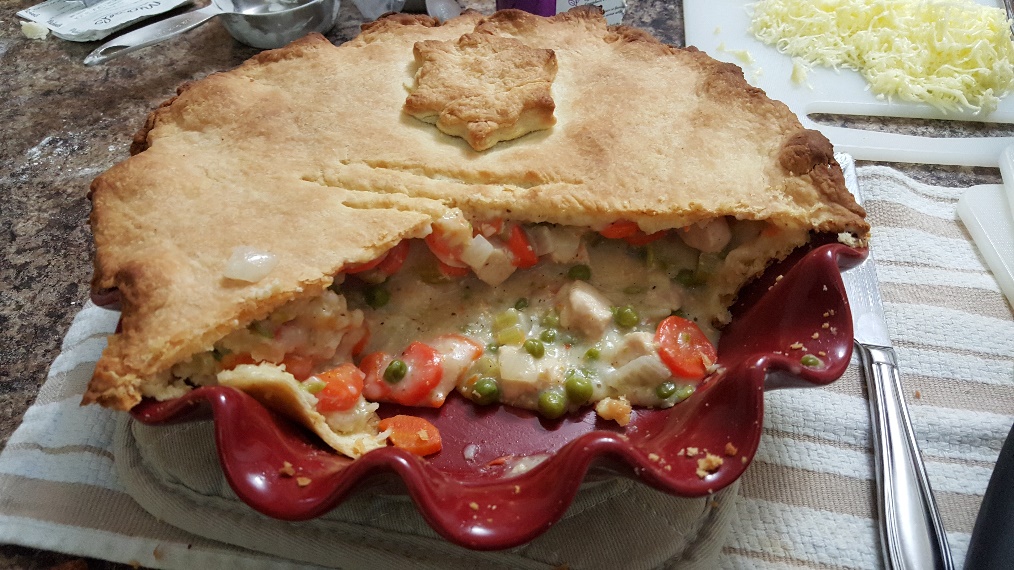 12
TEXTURE MAPPING
real life objects have  nonuniform colors, normals
to generate realistic objects,  reproduce coloring & normal  variations = texture
can often replace complex  geometric details
12
TEXTURE MAPPING
hide geometric simplicity
images convey illusion of geometry
map a brick wall texture on a flat polygon
create bumpy effect on surface

usually:
associate 2D information with a surface in 3D
point on surface ↔ point in texture
“paint” image onto polygon
COLOR TEXTURE MAPPING
define color (RGB)	for each point on object surface
other:
volumetric texture
procedural texture
TEXTURE MAPPING
v
(u2,v2)
1
(u0,v0)
(u1,v1)
0
u
0
1
(u, v) parameterization
sometimes called (s,t)
TEXTURE MAPPING – Questions?
SURFACE TEXTURE
Define texture pattern over (u,v) domain (Image)
Image – 2D array of “texels”
Assign (u,v) coordinates to each point on object surface
How: depends on surface type
For polygons (triangle)
Inside – use barycentric coordinates
For vertices need mapping function (artist/programmer)
v
u
TEXTURE MAPPING EXAMPLE
+
=
TEXTURE MAPPING EXAMPLE
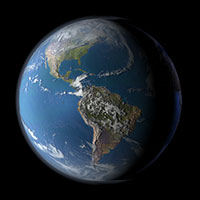 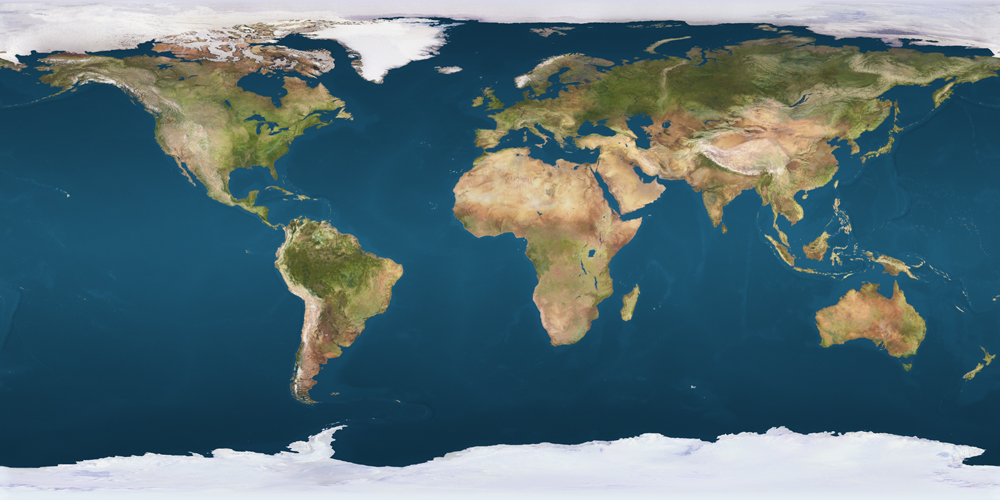 TEXTURE MAPPING EXAMPLE
Pause …. --> Math Example
FRACTIONAL TEXTURE COORDINATES
texture  image
(0,1)
(1,1)
(0,0)
(1,0)
THREE.JS
pass texture as a uniform:
var uniforms = {
texture1: { type: "t", value: THREE.ImageUtils.loadTexture(
var material = new THREE.ShaderMaterial( { uniforms,  …});
"texture.jpg"
) }};
uv will be passed on to the vertex shader (no need to write this):
attribute vec2 uv;
use it, e.g., in Fragment Shader:

uniform sampler2D texture1;
varying vec2 texCoord;
vec4 texColor = texture2D(texture1,
texCoord);
HOW TO USE COLOR TEXTURES
Replace
Set fragment color to texture color

gl_FragColor = texColor;

Modulate
Use texture color as reflection color in illumination equation
TEXTURE LOOKUP:  TILING AND CLAMPING
What if s or t is outside [0…1] ?
Multiple choices
Use fractional part of texture  coordinates
Cyclic repetition (repeat)

Clamp every component to range [0…1]
Re-use color values from texture  image border
IN THREE.JS
var texture
= THREE.ImageUtils.loadTexture(
"textures/water.jpg" );
texture.wrapS  texture.wrapT
= THREE.RepeatWrapping;
= THREE.ClampToEdgeWrapping;
texture.repeat.set(
4, 4 );
TILED TEXTURE MAP
(1,0)
(1,1)
(0,0)
(0,1)
23
(4,4)
(4,0)
(0,0)
(0,4)
RECONSTRUCTION
(image courtesy of Kiriakos Kutulakos, U Rochester)
RECONSTRUCTION
how to deal with:
pixels that are much larger than texels?
minification
pixels that are much smaller than texels ?
magnification
MIPMAPPING
use “image pyramid” to precompute  averaged versions of the texture
Without MIP-mapping
store whole pyramid in  single block of memory

With MIP-mapping
MIPMAPS
multum in parvo -- many things in a small place
prespecify a series of prefiltered texture maps of  decreasing resolutions
requires more texture storage
avoid shimmering and flashing as objects move
texture.generateMipmaps = true
automatically constructs a family of textures from original  texture size down to 1x1
texture.mipmaps[…]

without	with
MIPMAP STORAGE
only	1/3	more space required
HOW TO INTERPOLATE S,T?
TEXTURE MAPPING
Texture coordinate interpolation
Perspective foreshortening problem
Also problematic for color interpolation, etc.
INTERPOLATION:	SCREEN VS. WORLD SPACE
Screen space interpolation incorrect under perspective
Problem ignored with shading, but artifacts more visible with texturing
P0(x,y,z)
V0(x’,y’)
V1(x’,y’)
P1(x,y,z)
INTERPOLATION:	SCREEN VS. WORLD SPACE
Screen space interpolation incorrect under perspective
Problem ignored with shading, but artifacts more visible with texturing
P0(x,y,z)
V0(x’,y’)
V1(x’,y’)
P1(x,y,z)
PERSPECTIVE - REMINDER
⎛ ⎡ x⎤ ⎞
⎡1	0	0
1	0
0	a
0	 1
0⎤⎡ x⎤
⎜ ⎢	⎥ ⎟
b  zeye
a  z	 b
⎢
⎥⎢	⎥
eye
T ⎜ ⎢ y⎥ ⎟  ⎢0
0⎥⎢ y⎥	z
b⎥⎢ z ⎥

 a 
⎜ ⎢ z ⎥ ⎟
NDC
⎢0
zeye
⎜	⎟
⎜ ⎢1⎥ ⎟	⎢0
0⎥⎢1⎥
⎝ ⎣	⎦ ⎠	⎣
⎦⎣	⎦
Preserves order
BUT distorts distances
TEXTURE COORDINATE INTERPOLATION
Perspective Correct Interpolation
, ,  :	Barycentric coordinates (2D) of point P
•
•
s0, s1, s2  :
texture coordinates of vertices
w0, w1,w2  : homogenous coordinate of vertices
(𝑠),  𝑡)) (𝑥*,𝑦* ,  𝑧*, 𝑤* )
s    s0 / w0     s1 / w1     s2 / w2
(s,t)?

 / w0    / w1    / w2
(𝑠#, 𝑡#)
(𝑥#, 𝑦# , 𝑧# ,  𝑤# )
(𝑠 ,  𝑡 )
)	)
(𝑥), 𝑦) , 𝑧),  𝑤) )
Similarly for t
Derivation (similar triangles):  https://www.comp.nus.edu.sg/~lowkl/publications
/lowk_persp_interp_techrep.pdf
OTHER USES FOR TEXTURES
OTHER USES FOR TEXTURES
usually provides colour, but …
can also use to control other material/object properties
surface normal (bump mapping)
reflected color (environment mapping)
BUMP MAPPING: NORMALS AS TEXTURE
object surface often not smooth – to recreate correctly  need complex geometry model
can control shape “effect” by locally perturbing surface  normal
random perturbation
directional change over region
BUMP MAPPING
BUMP MAPPING
EMBOSSING
at transitions
rotate point’s surface normal by θ or - θ
BUMP MAPPING: LIMITATION
BUMP MAPPING: LIMITATION
Why don’t we modify geometry instead of modifying normals?
DISPLACEMENT MAPPING
bump mapping gets silhouettes wrong
shadows wrong too

change surface geometry instead
only recently available with realtime  graphics
need to subdivide surface
https://en.wikipedia.org /wiki/Displacement_map  ping#/media/File:Displacement.jpg
ENVIRONMENT MAPPING
cheap way to achieve reflective effect
generate image of surrounding
map to object as texture
ENVIRONMENT MAPPING
used to model object that reflects surrounding textures to  the eye
movie example: cyborg in Terminator 2
different approaches
sphere, cube most popular
others possible too
SPHERE MAPPING
texture is distorted fish-eye view
point camera at mirrored sphere
spherical texture mapping creates texture coordinates that  correctly index into this texture map
CUBE MAPPING
6 planar textures, sides of cube
point camera in 6 different directions, facing out from origin
CUBE MAPPING
F
A

C
B
E
D
CUBE MAPPING
direction of reflection vector r selects the face of the cube to be indexed
co-ordinate with largest magnitude
e.g., the vector (-0.2, 0.5, -0.84) selects the –Z face

remaining two coordinates select the pixel from the face.

difficulty in interpolating across faces
CUBE MAPPING
how to
calculate?
direction of reflection vector r selects the face of the cube to be indexed
co-ordinate with largest magnitude
e.g., the vector (-0.2, 0.5, -0.84) selects the –Z face

remaining two coordinates select the pixel from the face.

difficulty in interpolating across faces
ENVIRONMENT MAPS (EM)
in theory, every object should have a separate EM
in theory, every time something moves, you should re-compute EM
“you’ll be surprised at what you can get away with”
VOLUMETRIC TEXTURE
define texture pattern over 3D domain - 3D  space containing the object
texture function can be digitized or  procedural
for each point on object compute texture  from point location in space
e.g., ShaderToy

computing is cheap,
memory access is expensive !
PROCEDURAL TEXTURE EFFECTS:  BOMBING
randomly drop bombs of various shapes, sizes and orientation  into texture space (store data in table)
for point P search table and determine if inside shape
if so, color by shape’s color
otherwise, color by object’s color
PERLIN NOISE: PROCEDURAL  TEXTURES
several good explanations
http://www.noisemachine.com/talk1
http://freespace.virgin.net/hugo.elias/models/m_perlin.htm
http://www.robo-murito.net/code/perlin-noise-math-faq.html
http://mrl.nyu.edu/~perlin/planet/
PERLIN NOISE: TURBULENCE
multiple feature sizes
add scaled copies of noise
PERLIN NOISE: TURBULENCE
multiple feature sizes
add scaled copies of noise
THE RENDERING PIPELINE
Vertex Post-Processing
Vertex Shader
Vertices
and attributes
Modelview transform
Viewport transform
Clipping
Per-vertex attributes
Rasterization
Fragment Shader
Texturing/...
Scan conversion
Interpolation
Lighting/shading
Per-Sample Operations
Framebuffer
Depth test
Blending
SHADOWS
SHADOWS
Need at least 2 shader passes:
1.	Draw everything as it’s viewed from the LIGHT SOURCE
SHADOWS
Need at least 2 shader passes:
1.	Draw everything as it’s viewed from the LIGHT SOURCE
Depth per pixel (‘depth map’)
SHADOWS (IDEA)
Need at least 2 shader passes:
Draw everything as it’s viewed from the LIGHT SOURCE
Depth per pixel (‘depth map’).
Now draw everything from CAMERA
When computing color per pixel:

Find corresponding depth map pixel:  D - distance from light source

Is distance from me to the camera > D?
•	Yes: I am occluded! I’m in SHADOW.
•	No: I’m LIT!
SHADOWS (IDEA)
Need at least 2 shader passes:
Draw everything as it’s viewed from the LIGHT SOURCE
Depth per pixel (‘depth map’).
Now draw everything from CAMERA
When computing color per pixel:

Find corresponding depth map pixel:  D - distance from light source

Is distance from me to the camera > D?
•	Yes: I am occluded! I’m in SHADOW.
•	No: I’m LIT!